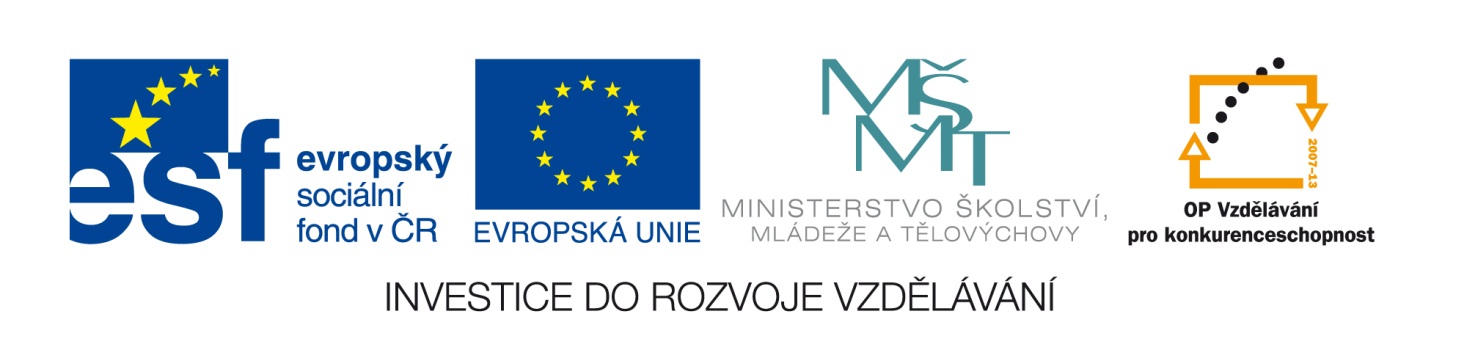 BOŽENA nĚMCOVÁ
4.2.1820 – 21.1.1862
prozaička
  sběratelka  a upravovatelka
    pohádek
  její dívčí jméno bylo
    Barbora Panklová
Ze života
podle matričních údajů byla dítětem
   panského kočí a služky

 narodila se ve Vídni a o přesném datu
   se vedou spory

 dětství prožila v Ratibořicích
   nedaleko České Skalice na panství
   vévodkyně Zaháňské
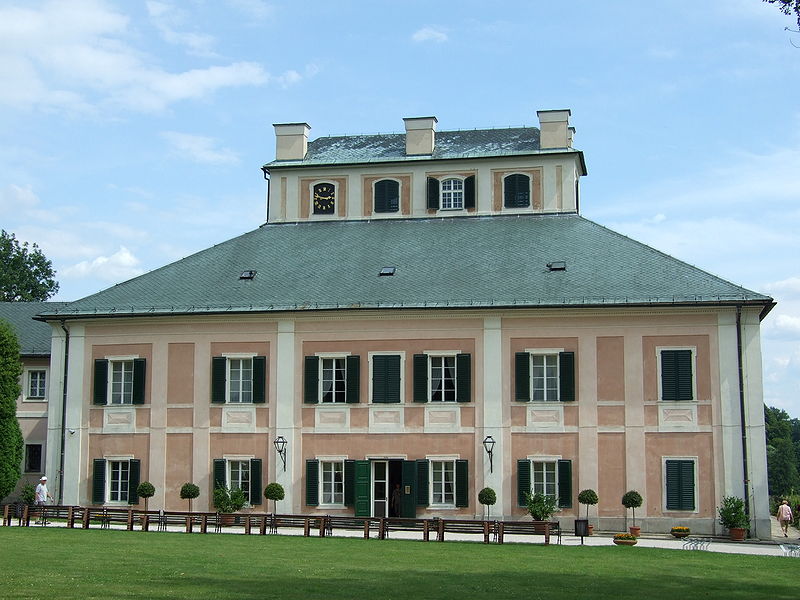 Zámek v Ratibořicích
3 roky byla v rodině zámeckého 
   úředníka na vychování 
   ve Chvalkovicích

 provdala se za úředníka finanční 
   stráže Josefa Němce            často se
   stěhovali  

 v Praze se díky svému muži dostala
   do české intelektuální společnosti
   a začala s literární tvorbou
ke konci svého života byla pod
   dohledem tajné policie

 zemřela v bídě a zcela vyčerpaná

 byla pochována v Praze
   na Vyšehradském hřbitově
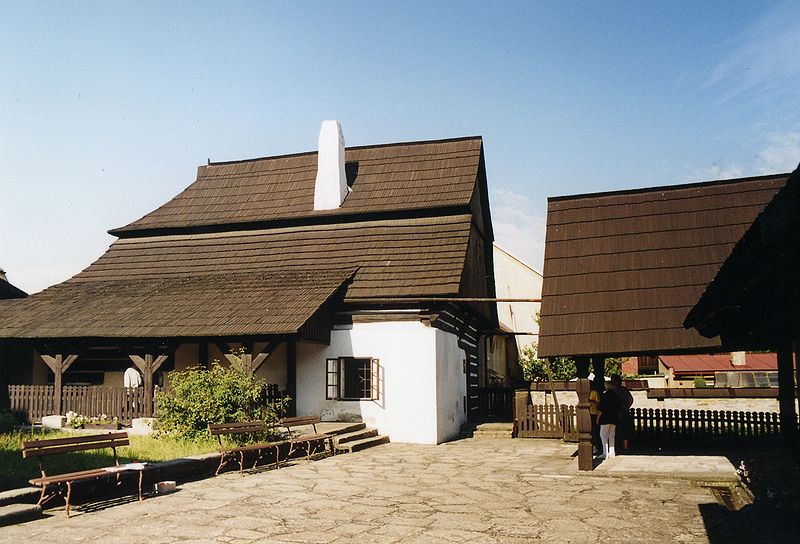 Muzeum Boženy Němcové v České Skalici
TVORBA
Povídky
  Divá Bára
  V zámku a podzámčí
  Pohorská vesnice
  Pan učitel

Sběratelská činnost
  Národní báchorky a pověsti
  Slovenské pohádky a pověsti
BABIČKA
je název prozaického díla, které
   patří ke zlatému fondu české 
   literatury

 byla mnohokrát publikována
                 přes 300 vydání a přeložena
   do mnoha cizích jazyků

 stala se námětem pro filmové scénáře
Úvodní list knihy Babička z roku 1913
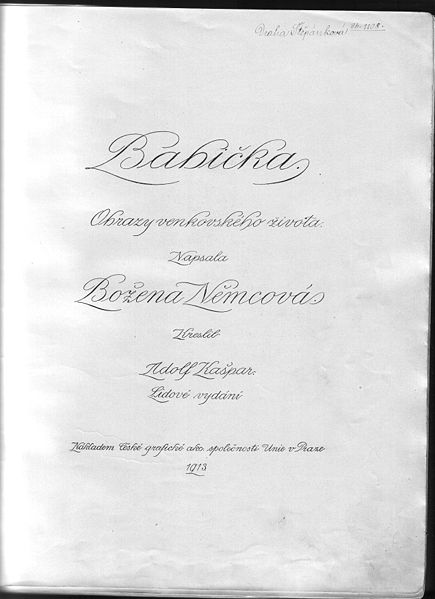 autorka vzpomíná na dětství strávené
   na Starém Bělidle, na babičku a líčí 
   průběh života jednoho roku  
 
 popisuje život venkovských lidí a
   panstva z nedalekého zámku

 postavy            Barunka, Adélka, Jan,
   Vilém, Tereza Prošková, Viktorka,
   kněžna, slečna Hortenzie, Kristla,
   Jakub
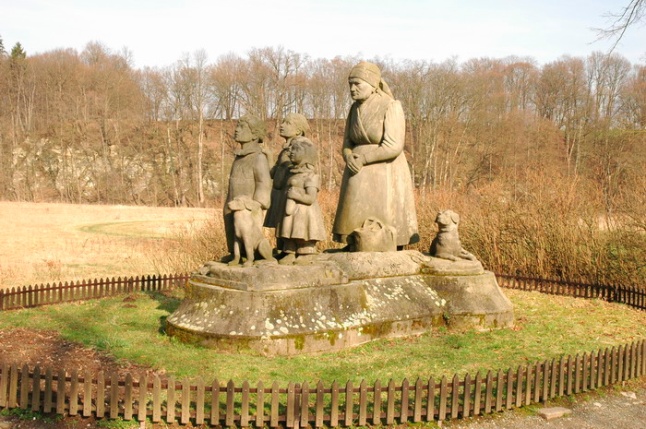 Sousoší Babičky v Ratibořicích
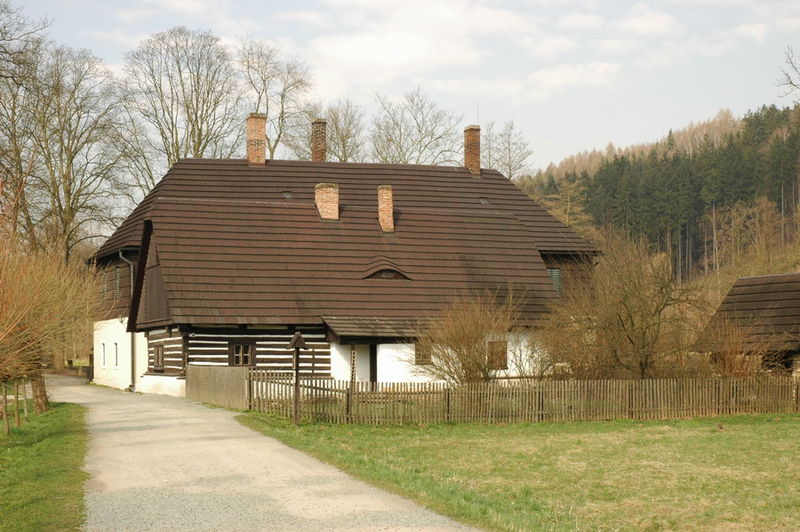 Staré Bělidlo v Ratibořicích
Pracovní list
Doplň do vět správná slova.
Božena Němcová se narodila ve ______.
Dětství prožila v __________. Provdala
se za  úředníka finanční stráže _______
________. Psala _______ a ________.
Ke konci života žila v _________.
Jejím nejznámějším dílem je ________.
Vzpomíná v něm na dětství strávené na
________ _________.
Pracovní list
Řešení.
Božena Němcová se narodila ve Vídni.
Dětství prožila v Ratibořicích. Provdala
se za  úředníka finanční stráže Josefa
Němce. Psala povídky a pohádky.
Ke konci života žila v Praze.
Jejím nejznámějším dílem je Babička.
Vzpomíná v něm na dětství strávené na
Starém Bělidle.
Zdroj:
Vlastní tvorba
Ilustrace:
Božena Němcová. In: Wikipedia: the free encyclopedia [online]. San Francisco (CA): Wikimedia Foundation, 2001-25-2 [cit. 2012-03-11]. Dostupné z: http://upload.wikimedia.org/wikipedia/commons/thumb/b/b2/Bo%C5%BEena_N%C4%9Bmcov%C3%A1_1850.jpg/450px-Bo%C5%BEena_N%C4%9Bmcov%C3%A1_1850.jpg
Zámek. In: Wikipedia: the free encyclopedia [online]. San Francisco (CA): Wikimedia Foundation, 2001-12-08 [cit. 2012-03-11]. Dostupné z: http://upload.wikimedia.org/wikipedia/commons/thumb/9/98/Ratibo%C5%99ice_castle_main_building_back.JPG/800px-Ratibo%C5%99ice_castle_main_building_back.JPG
Muzeum Boženy Něcové. In: Wikipedia: the free encyclopedia [online]. San Francisco (CA): Wikimedia Foundation, 2001-12-04 [cit. 2012-03-11]. Dostupné z: http://upload.wikimedia.org/wikipedia/commons/thumb/0/0f/Ceska_Skalice-muzeum.jpg/800px-Ceska_Skalice-muzeum.jpg
Úvodní list z Babičky od Boženy Němcové z roku 1913. In: Wikipedia: the free encyclopedia [online]. San Francisco (CA): Wikimedia Foundation, 2006-10-19 [cit. 2012-03-11]. Dostupné z: http://upload.wikimedia.org/wikipedia/commons/thumb/5/55/Bozena_Nemcova_Babicka_1913.jpg/435px-Bozena_Nemcova_Babicka_1913.jpg
Sousoší Babičky v Ratibořicích. In: Wikipedia: the free encyclopedia [online]. San Francisco (CA): Wikimedia Foundation, 2001-01-15 [cit. 2012-03-11]. Dostupné z: http://upload.wikimedia.org/wikipedia/commons/4/46/Souso%C5%A1%C3%AD_Babi%C4%8Dky_v_Ratibo%C5%99ic%C3%ADch.jpg
Staré bělidlo. In: Wikipedia: the free encyclopedia [online]. San Francisco (CA): Wikimedia Foundation, 2007-12-04 [cit. 2012-03-11]. Dostupné z: http://upload.wikimedia.org/wikipedia/commons/thumb/3/3c/Ratiborice_-_Stare_belidlo.jpg/800px-Ratiborice_-_Stare_belidlo.jpg
Citace:
Školní slovník českých spisovatelů. Humpolec: Pavel Dolejší, nakladatelství a vydavatelství JAS, 2004. ISBN 80-86480-41-0.
Anotace:
Materiál lze využít jako prezentaci a výklad nového
učiva (s vedením učitele i samostatně), 
k opakování, k procvičení a k upevnění již 
probraného učiva. Pracovní list lze použít pro
frontální práci žáků s vedením učitele, pro práci
ve skupinách, či samostatnou práci.